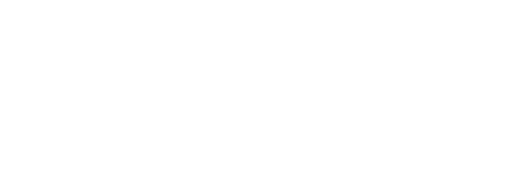 渕野辺総合病院
新卒看護師採用について
2025年3月看護師資格取得見込みの方を対象に
採用試験を行います
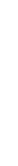 試験日程
時 間
応募締め切り
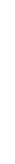 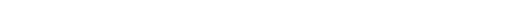 10：00～（予定）
2024年5月11日（土）
5月7日（火）
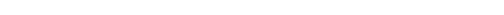 10：00～（予定）
5月20日（月）
2024年5月25日（土）
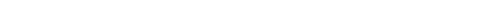 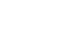 応募資格： 2025年3月看護師資格取得見込みの方
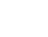 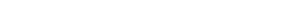 提出書類：履歴書、卒業見込み証明書、成績証明書
n
j
o
E
y
s
t’
e
L
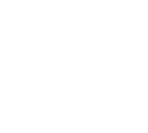 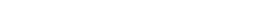 試験内容：小論文・面接
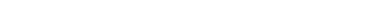 その他奨学金制度あり
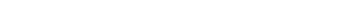 入学時150,000円　毎月50,000円
病院見学随時受付中
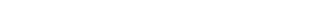 お問い合わせ先：　渕野辺総合病院　総務課
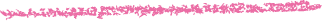 042-754-3700
E-mail
saiyo@sowa.or.jp